Curriculum Mapping Template for Victorian Aboriginal Languages
Mapping your lesson plans to the Curriculum Mapping Template
Essential documents
Victorian Curriculum F-10 – Victorian Aboriginal Languages: http://victoriancurriculum.vcaa.vic.edu.au/languages/victorian-aboriginal-languages/introduction/rationale-and-aims

Curriculum Mapping Templates: http://www.vcaa.vic.edu.au/Pages/foundation10/viccurriculum/curriculum-area-advice.aspx
Victorian Aboriginal Languages
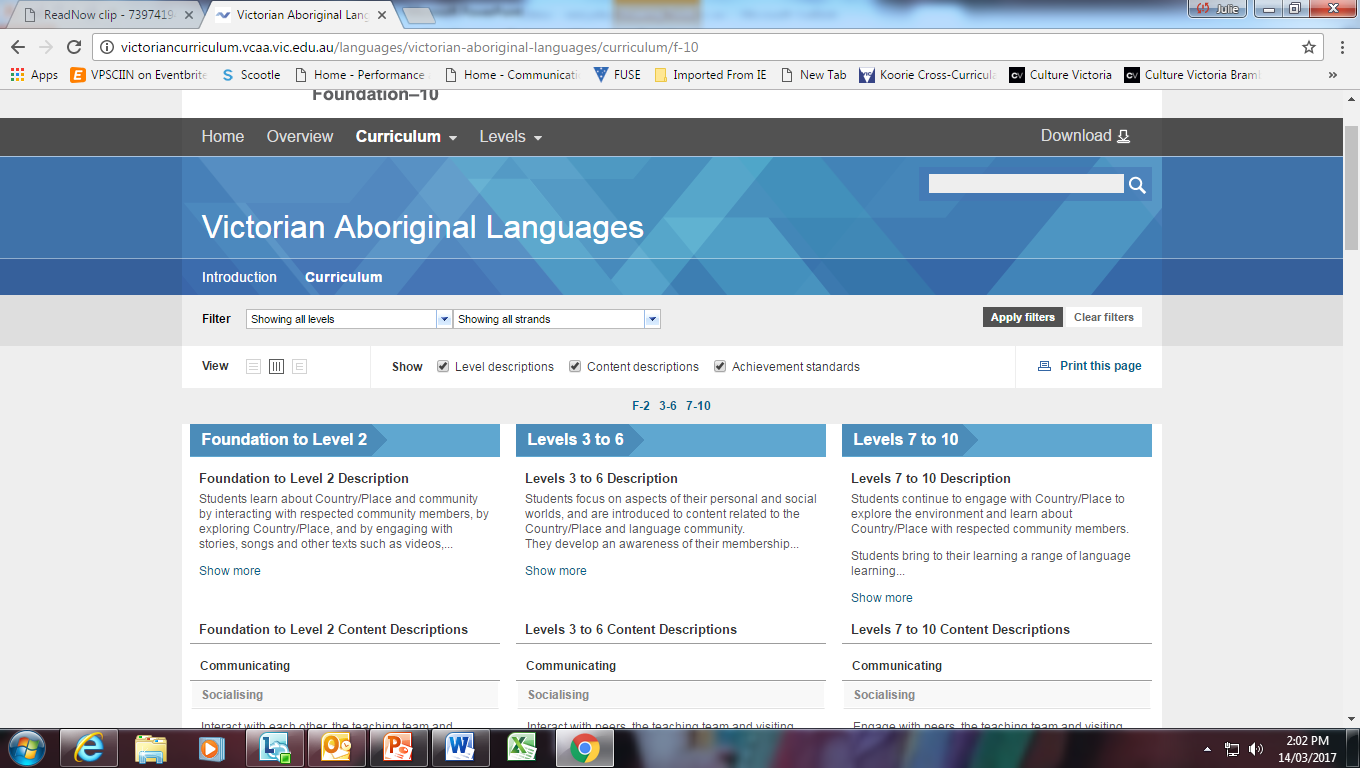 Curriculum Mapping Template Victorian Aboriginal Languages
Outline or general plan
Topics, eg, family, animals, famous Aboriginal Victorians
Weeks, eg, Week 3 to Week 6
Year level, eg, Foundation, Year 10
Terminology, eg, verb, noun, suffix (that is, the terms used to talk about language)
Language focus, that is, the actual words, phrases and/or sentences you are going to teach the students, eg, bap, mam
Outline or General Plan
Resources, eg, family tree worksheet, online game.
Assessment , eg, observation of appropriate Language use, work samples, quiz, spelling test (that is, how you know about students’ learning). Include informal as well as formal assessment.
Activities , eg, singing a song in Language, practising modeled sentences (make sure you include reading, writing, speaking and listening tasks)
Revision every class (start the lesson with revision, you must keep practising the same words over and over)
Sample lesson planVictorian Aboriginal musical instruments
Sample outline
Topic – Victorian Aboriginal Musical Instruments
Weeks –Weeks 3-4
Year level - Level 1
Terminology - verb, noun, present tense, present tense suffix
Sample outline
Language focus – 
Greeting: dalk		man: kuli
leaf: girra, 		woman: leyurk
child: paingku		to listen: nyern-
stick: kalk		I listen: nyernan 
boomerang: wani	you listen: nyernangarr
red gum tree: bial 	he/she/it listens: nyerna
white gum tree: bap
Sample outline
Resources – respected Community member, or screen to play videos  Uncle Herb Patten playing the gum leaf and/or Ossie Cruze; gum leaves for students
Assessment – observation of students playing instruments, casual conversation with students using focus words (speaking and listening), and student participation.
Sample outline
Activities – 
Greeting routine with teacher and guest
Revision - mother: bap, father: mam, grandmother: gukwan (mother’s mother), mim (father’s mother) using flash cards as prompts
Students listen to local community member talking about and playing the musical instrument (gum leaf).
Students try to play instrument (gum leaf).
Sample outline
Discussion about when and where music is performed and who is allowed to play specific instruments, with students using Language words where known.
Discussion about music and dance, and where they are performed in the community, eg, at community celebrations, at home with parents
Students learn a dance appropriate to the instrument being demonstrated (Note that we have added this last activity to the sample unit.)
Content description
Interact with each other, the teaching team and visiting respected community members, using language and gestures to greet and talk about self and family
Code
VCLVC130
Elaborations
participating in everyday exchanges, such as greeting and leave taking
interacting with the teaching team and visiting respected community members and community speakers, using appropriate protocols such as respect terms, behaviour and forms of address
introducing and describing self, family, friends, favourite objects and pets, using familiar and modelled language, supported by visual props such as drawings, photos
listening to questions (such as what, who, where) about self, family, friends and immediate environment and responding with words and actions, including gesture
Corresponding Achievement Standards
(1) Students interact with the teaching team, respected community members to talk about themselves and family, using familiar modeled language and gestures. 

(2) They use appropriate protocols when interacting with respected community members and community speakers, such as appropriate forms of address, terms of respect and behaviour.
Recording the Achievement Standard
Content description
Participate in guided group activities, such as games, songs and simple tasks, using movement and gestures to support understanding and to convey meaning 
Code
VCLVC131
Elaborations
participating in games, tasks and activities that involve turn taking, guessing, matching and choosing objects using modelled questions and responses
participating in action games and songs by matching actions to words
following instructions by moving around or locating objects in the classroom
accompanying respected community members to gather traditional materials, such as nuts, twigs, bark, seeds, shells for use in craft related language activities
Elaborations
working collaboratively on a class performance or activity
working collaboratively to adapt and perform action songs, for example, by changing lyrics, substituting words and phrases based on modelled patterns, rehearsing and performing songs with appropriate gestures and actions
grouping and sorting natural objects from Country/Place, for example, leaves, stones, shells according to culturally appropriate categories
Corresponding Achievement Standards
(3) They use movement, gestures and modeled questions and responses to participate in guided group activities, for example, collaborating to adapt and perform action songs.
Foundation – Level 2
You have THREE YEARS to complete all of the Content Descriptions.

You might tick off only one Achievement Standard after two weeks of lessons.
Assessment Grid
Contacts
VCAA: Julie Reid 9032 1679
Reid.julie.j@edumail.vic.gov.au

VAEAI: Vaso Elefsiniotis 
9481 0800 or 0425 278 867
vaso@vaeai.org.au